Bellringer. Sept 24 and 25
Write this on the scrap paper on your desk. Include your name and today’s date.
You don’t need to write the question. 

	Think about your favorite athletes, movie stars, 	singers, or celebrities.
	What qualities helped them become who they 	are today?
To be placed in your notebook(Don’t be that kid who says “we’re supposed to have a notebook with dividers?” It’s in your course description.)
Vignette – This graded assignment must be placed in the “GRADED ASSIGNMENT” part of your notebook. Do not lose this assignment. You will be revisiting it during this unit and again at the end of the year.
Letter to the absent kid – Graded assignment
Returned bellringer/summarizer on theme – in the Bellringer/exit ticket part of your notebook.
Vignettes – out of 50 points
+ Many interesting stories. Most followed the ARMS method of revision. 
- Not everyone focused on telling a story or using imagery. Not everyone proofread the final copy for spelling or grammar. If you stink at that, get other people’s eyes on your revision before rewriting it.
? Some students still haven’t submitted this assignment. What are you waiting for?
Letter to absent kid (theme and explanation of theme) (10 points
+ Many got the idea that Kipling is stating that in order to become a man (adult) you must find a balance between all the forces in life, both positive and negative. Neither side should overwhelm you.
- Many did not use specific examples. Those who did use specific examples did not connect those examples to their specifically stated theme. You have to explain each example.
Explaining examples
So, using the theme on the previous slide, we could use Kipling’s personification of Disaster and Triumph as imposters to support it.

We could write “Kipling personifies “Triumph and Disaster” as “imposters” which demonstrates that the balance must be struck by our treatment of both. Neither occurrence should be valued beyond their appearance as neither is substantial and should not have the power to pull us.”
Summarizer (check)
You were asked to write “The most important thing about using patterns with literary devices (such as repetition, imagery, personification, tone or rhymes) to develop a theme is…..”
Some of you didn’t write the opening statement.  What were you thinking?

Remember – all elements of the poem must work together to build the theme. It is important to examine all elements in order to determine the theme.
LEQ 2!Again – we’re looking at how the parts work together to create the whole.
How does using narratives in nonfiction function in developing main idea? 
Think about WHAT the main idea is.
Think about WHO is the audience.
Think about WHY use narratives.
TERMS you needWrite these in your notebookRefer to your notebook throughout the lesson.
“Pick the OUTLIER” activity – see handout

What is The MATTHEW EFFECT? 

What is ACCUMULATIVE ADVANTAGE? 
Break it down: accumulate + advantage = 
 
Who is BILL JOY?
What is an outlier?
It is a scientific term 
It describes things or phenomena that lie outside normal experience.


The Gladwell applies this term to people who are “so accomplished and so extraordinary and so outside ordinary experience that they are puzzling to the rest of us.”
Summary
Through the use of individual stories, Malcolm Gladwell asserts that there are key factors in how some people become highly successful, and these key factors are not based solely on intelligence or innate ability. 

The book explores how people become “outliers” and by understanding the factors involved, Gladwell hopes that as a society we can have more control of who and how many people can succeed.
You need to understand chapter 1 before reading chapter 2!
Chapter One: 
“The Matthew Effect”

The title of this chapter is an allusion to a verse in the book of Matthew in the Bible. 
The verse can be summarized as those who have much will get more, while those who have little may lose even  that small amount. 
This idea is central to Gladwell’s theory of what produces successful people.
Hockey PlayersLecavalierfavorite!!)
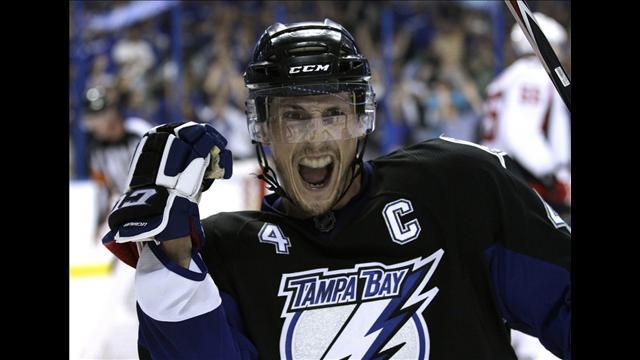 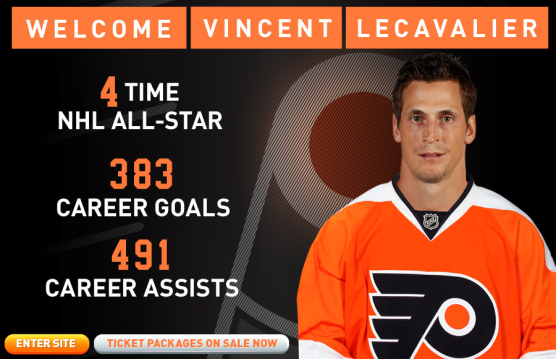 In the mid-1980s, a Canadian psychologist, Roger Barnsley, noticed that the birth months of the best players in the kids’ league were either January, February, or March. 
He noticed that the same held true for professional hockey players. So, what’s special about the first three months of the year? 

Nothing, except in Canada the eligibility cutoff for age-class hockey is January 1. 
A boy whose birthday is in January is playing alongside a kid whose birthday may be much later that year in December. 
So what?
Well, at age 10 that year does matter
A twelve month age gap makes a huge difference in size. 

As a result, the bigger kids get selected for traveling teams where they have two to three times more games and better coaching.
What’s Gladwell’s point?
The initial advantage at age 10  isn’t that the player is better, but only that he’s a bit older. 
However, by age 13 or 14 with better coaching and more game time, the player really is much better and more likely to make it to the pros.
Only hockey?

Gladwell looked into other sports and saw that the same was true, especially in baseball and soccer.
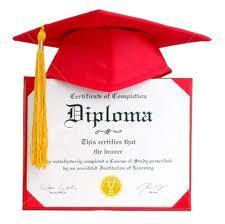 Education, too?!?Yup! The  same biases appear in school
It’s hard for a 5 year old born at the end of the year to keep up with a child born many months earlier, and the disadvantage doesn’t go away.

Two economists studied this exact relationship when it came to test scores in math and science. 

They found that the oldest children scored higher than the youngest children.  

So what?
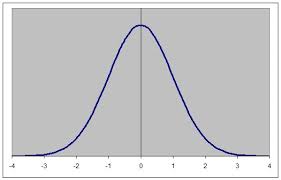 20 % difference in scores!!!
That means two equally intelligent grade schoolers with birthdays at opposite ends of the cutoff date for school could have  a twenty percentile difference in scores. 
Scoring in the 80th percentile is much different than scoring in the 60th percentile. 
It could mean the difference between qualifying for a gifted or advanced program and not. And, from grade school to high school, it could mean the difference between going to college and not. 
Essentially, becoming successful and not.
Back to Matthew…(chapter 1 reference)
The pro hockey player only started out a little better than his peers. That little difference led to opportunity, which makes the difference even bigger. And that edge led to more opportunities, and on and on until he becomes an outlier. But, he didn’t start out as an outlier.

This is what sociologists call “accumulative advantage.”
Reading Chapter 2Groups – each has an assigned part of the chapter.
Groups – Answer the questions on the reading guide for your part. 
You will be standing up and TEACHING the class your part. Make sure your information is correct. 

Part 6 of the chapter we all read individually.
Then you will work to figure out what Gladwell’s point is and how he uses narrative to make that point. 
It will be hard, you will work, but it will be worth it.
[Speaker Notes: WE read our group sections – but did not get to Part 6. That will be next class after you teach your group’s section.]
BUT FIRST!
Read your group’s assigned section of the chapter/

Write a $2.00 summary (20 words or fewer)

Explain the main idea
Give one example proving the main idea
Explain how this one example relates to success, opportunity, and being an outlier.
Modes of Discourse: Nonfiction!
Narration - one might think of it as telling a story

Description - to describe something—object, person, place, experience, emotion, situation, etc. (the goal is to paint an image that is vivid and moving in the mind of the reader).

Exposition -  to investigate an idea, evaluate evidence, expound on the idea, and set forth an argument concerning that idea in a clear and concise manner. (This can be accomplished through comparison and contrast, definition, example, the analysis of cause and effect, etc.)

Argumentation - to investigate a topic; collect, generate, and evaluate evidence; and establish a position on the topic in a concise manner. This writing is similar to “exposition,” but requires more extensive research.